Idioma español
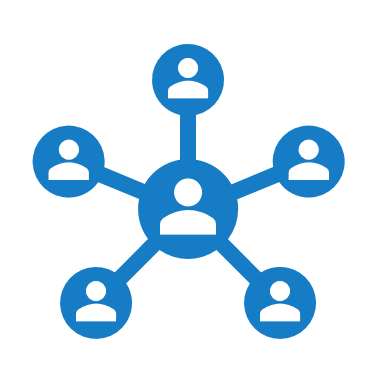 Materia
Nombre del docente
Canvas de diseño 
Crowdsourcing
Nombre del reto de diseño
Semestre
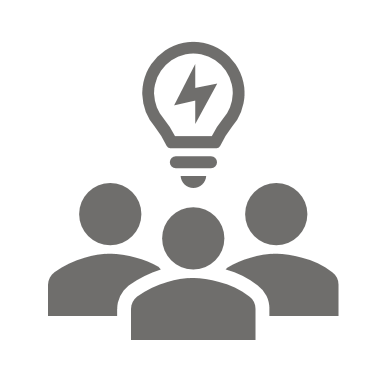 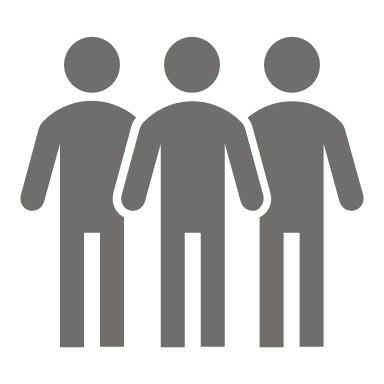 Subcompetencias
Ideación
Colaboración
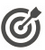 Enuncie en este apartado cuáles competencias y subcompetencias son las que busca desarrollar.
Establezca las estrategias que promoverá para los procesos de ideación, si usará una técnica de ideación particular, si el estudiantado seleccionará la de su preferencia. 

Destaque formas y métodos para discernir, depurar, clasificar las ideas tales como: votaciones, sombreros de bono, cuadros COCD Box.   Puede encontrar ideas útiles para este apartado en: 
https://innovacioneducativa.tec.mx/recursos/recursos-pedagogicos/tecnicas-de-ideacion/


Incluya ideas sobre el uso potencial de herramientas tecnológicas para los procesos de ideación
El estudiantado se organizará en equipos para realizar las distintas etapas de la estrategia. Especifique en este apartado las formas de organización de equipos y la composición de los mismos. Por ejemplo, si se requieren perfiles multidisciplinarios, si los organizará por disciplinas particulares, etc. También destaque si ellos organizarán sus propios equipos, si será el profesorado, si se utilizará alguna estrategia particular para esta organización, etc.

Incluya ideas sobre el uso potencial de herramientas tecnológicas para la colaboración o incluso para la organización de equipos.
4
1
Socio formador
Riesgos 
potenciales
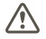 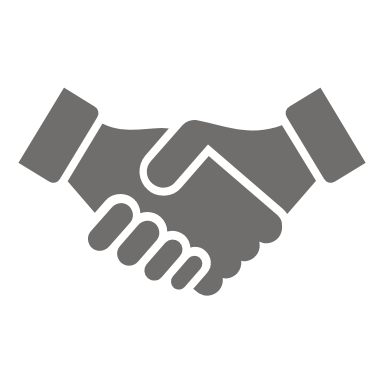 3
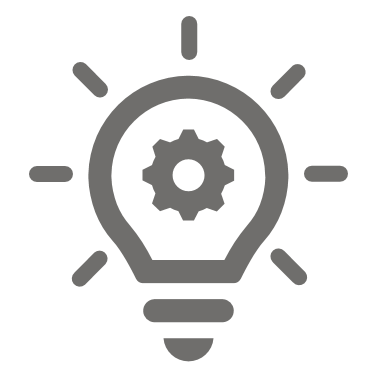 Enliste factores o condiciones que podrían dificultar la aplicación de la estrategia. Desde aspectos de logística hasta actitudes o comportamientos del estudiantado.
Reto de diseño
Establezca ideas sobre la posibilidad de contar o requerir un socio formador, quien puede ser propuesto por el profesorado o que el alumnado lo busque.
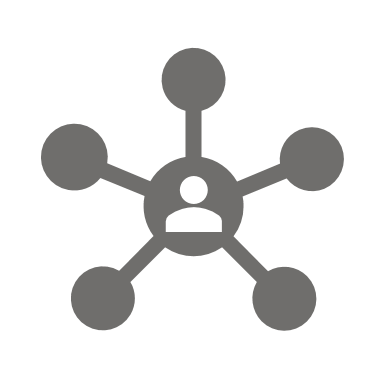 Aplicación del crowdsourcing
Describa la necesidad que se buscará solucionar a través de esta estrategia. Identifique necesidades, o bien, si la necesidad será identificada por el propio estudiantado.  Indique la problemática general que plantará al alumnado para iniciar el proceso.

Recuerde que el reto debe propiciar que la solución sea generada con los principios del crowdsourcing, aprovechando la “creatividad colectiva”.
7
6
Indique los métodos y estrategias que se espera para la creación “colectiva” de la solución.  Si se usarán herramientas tecnológicas particulares, técnicas o estrategias específicas. Si se espera que el estudiantado “construya” la solución por sí mismo o requerirán la ayuda de agentes externos (sociedad, comunidad, etc.).
Resultados esperados y Evaluación
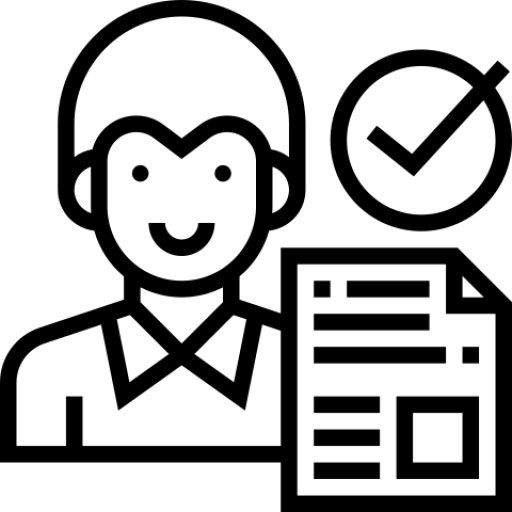 La evaluación dependerá de los fines de aprendizaje establecidos y el tipo de reto de diseño.   

Clarifique en este apartado:
Entregables esperados. Indique cuáles son evaluables y cuáles únicamente serán considerados como requerimiento.
Métodos de evaluación (observación, presentaciones, evaluación de productos, etc.)
Instrumentos de evaluación  (listas de cotejo, rúbricas, etc.) 
Evaluadores (profesorado, comunidad, socios formadores, jueces, etc).
5
2
8
Idioma español
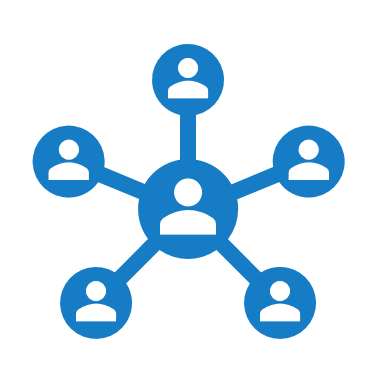 Materia
Nombre del docente
Canvas de diseño 
Crowdsourcing
Para llenar el formato puede escribir directamente en cada caja o bien usar los “sticky notes”.
Nombre del reto de diseño
Semestre
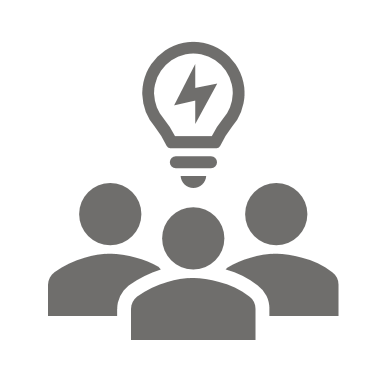 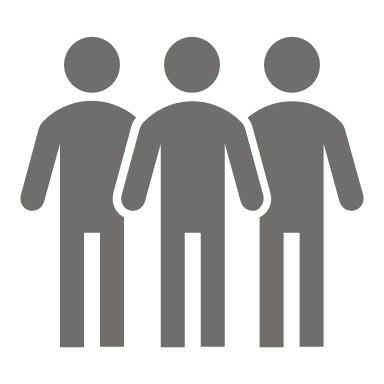 Subcompetencias
Ideación
Colaboración
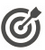 Sticky notes
4
1
Socio formador
Riesgos 
potenciales
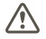 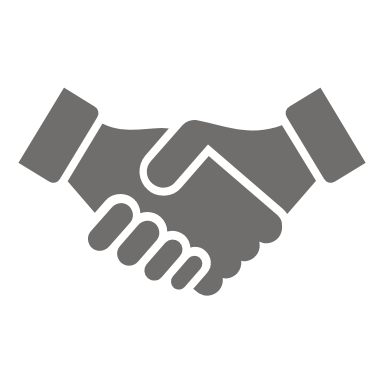 3
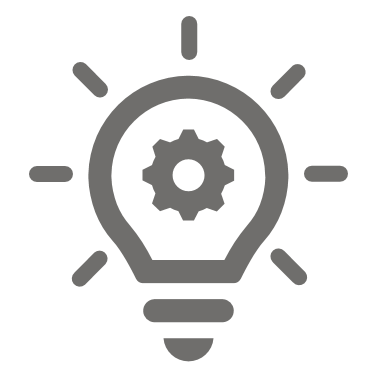 Reto de diseño
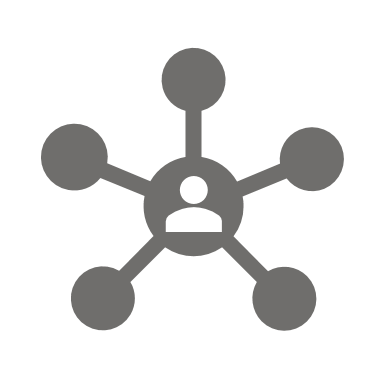 Aplicación del crowdsourcing
7
6
Resultados esperados y Evaluación
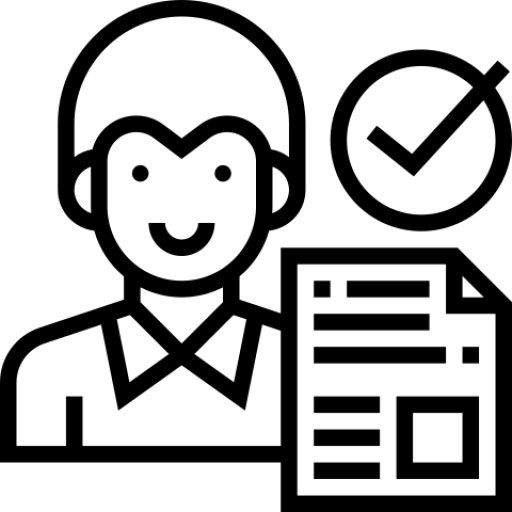 5
2
8